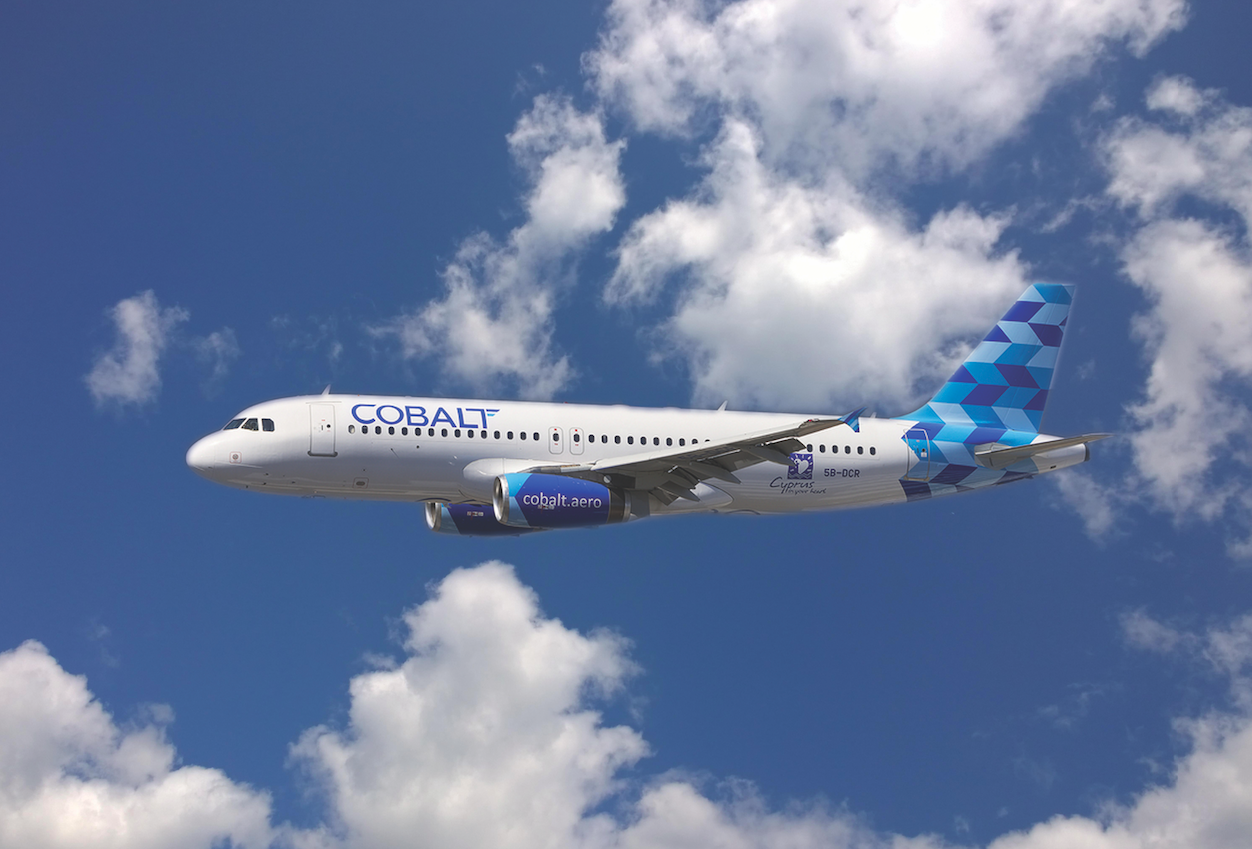 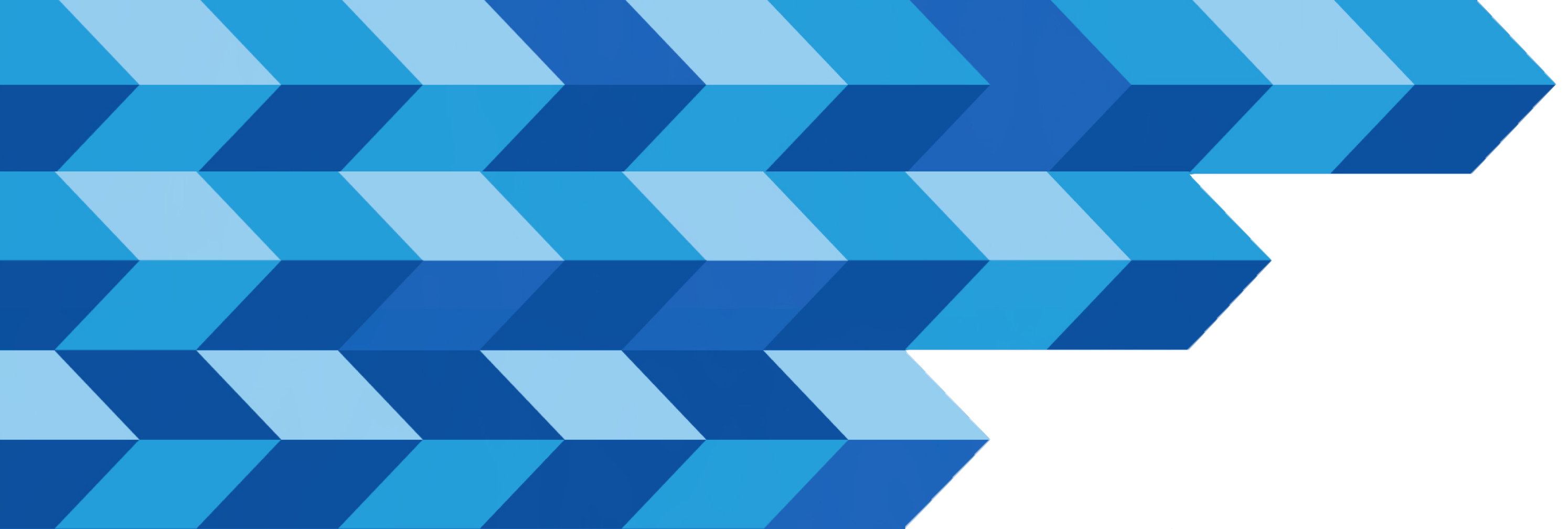 AIRLINES ER & CRISIS MANAGEMENT PLAN
 THE LEGITIMACY TEST
The Operators Challenges
Aviation accidents are rare occurrences  
Operators preparation key to successful crisis management 
First few hours:  Critical 
Operators Emergency Response and Crisis Management Plan
Complex Challenges:
i) Impact to business and Legitimacy of the operator 
ii) Political, social and media environment 
iii) Family assistance regulations 
iv) Legal Implications
v) Pressures and Expectations. 

Above ALL -  The “BREAKING NEWS” effect
DR. CAPT. ANDREAS MATEOU- CSSC0 COBALT
The Operators Goals and Objectives
Smooth and orderly transition from Normal to Emergency Crisis Operations
Effective Activation and Implementation of ALL elements of the ERP 
Safe continuation / return to normal operations as soon as possible
 
Most Critical: Social and Media Response 
National /International Coverage
Operators statements and media strategy response
DR. CAPT. ANDREAS MATEOU- CSSC0 COBALT
The Operator: Consequences
Weak / Ineffective implementation of ERP:
Commercial suicide 
Loss of airline and management reputation 
Negative media coverage 
Loss of coordination and cooperation with stakeholders 
Legal liabilities 

The airline must act quickly to regain control and try to reduce the damaging effects of the events to its stakeholders and its reputation


			--- The Legitimacy Fight
DR. CAPT. ANDREAS MATEOU- CSSC0 COBALT
Operators Legitimacy Test – CPR - MCRS
Crisis Management Top Priority - Initiate CPR
Credibility - Protection - Reputation (CPR)
CPR Success Influenced by: MRCS
Management Response Communication Strategy

If successful: Organizations Legitimacy 

If unsuccessful: Tremendous impact to the airline - Possible loss of the company
DR. CAPT. ANDREAS MATEOU- CSSC0 COBALT
Airlines Legitimacy test
“An Airline can be seen as legitimate if it is perceived by its stakeholders as acting appropriately, keeping to societies norms and living up to the expectations of their stakeholders .”

Airline’s legitimacy -  stakeholders’ perception that the actions of the airline are:
Appropriate
Acceptable 
Keeping up to society’s  norms and the expectations of the stakeholders 
The most significant threat to the airlines legitimacy test is the response to Media
DR. CAPT. ANDREAS MATEOU- CSSC0 COBALT
Operators Legitimacy Test
The Span Air Legitimacy Fight 
20 August 2008 Spanair flight 5022 crashed during takeoff 
154 of 172 people on board died. 
A/C attempted a first takeoff but returned to the gate due to technical problems which were resolved
During the second take off aircraft stalled during rotation 
A/c crashed soon after take off 
Emergency Response and Crisis Management was slow and weak by the airline 
Media presented the accident as an immediate fault by the airline 
SAS – parent company took over the media response 
Company lost the legitimacy fight
DR. CAPT. ANDREAS MATEOU- CSSC0 COBALT
AirAsia Indonesia Flight QZ8501
28 December 2014 - AirAsia Indonesia Airbus A320 went missing over the Java Sea 
Operating flight from Surabaya to Singapore
155 passengers and 7 crew members on board
a/c lost contact with ATC  at 07.24am Singapore time while deviating weather

A/c discovered two days later
Great media attention – resemblance of MH370 

The AirAsia Group CEO Tony Fernandes IMPACT
DR. CAPT. ANDREAS MATEOU- CSSC0 COBALT
Asiana Airlines Flight 214, San Francisco International Airport July 6, 2013
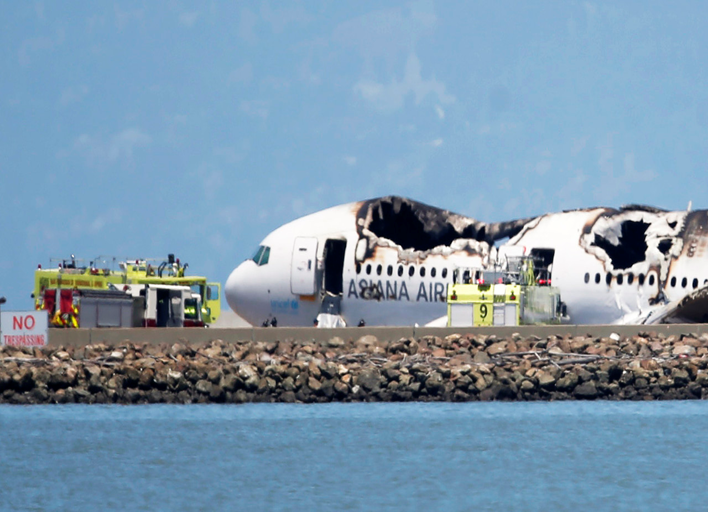 DR. CAPT. ANDREAS MATEOU- CSSC0 COBALT
Asiana Emergency Response
Asiana Emergency Response  
Weak – Delayed
San Francisco’s Fire Services - Aftermath 
While praising firefighters for rescuing several passengers from the burning wreckage and having more than the required number of personnel on hand, the report said "the arriving incident commander placed an officer in charge of the fire attack" who hadn't been properly trained.
The responders also had communication problems, including being unable "to speak directly with units from the airport on a common radio frequency" and didn't rush medical buses to the scene, which "delayed the arrival of backboards to treat seriously injured passengers.“
The Air Asiana Saver – The Legitimacy Test - Passed by Lee Yoon-Hye.
DR. CAPT. ANDREAS MATEOU- CSSC0 COBALT
Lee Yoon-Hye – The Asiana Legitimacy Test ?
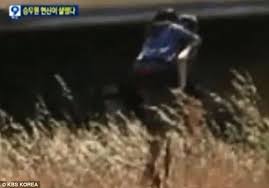 DR. CAPT. ANDREAS MATEOU- CSSC0 COBALT
THANK YOU
DR. CAPT. ANDREAS MATEOU- CSSC0 COBALT